2017-10-17
conocer
Conozco
Conoces
Conoce
Conocemos				
Conocéis
Conocen
KEN JIJ EEN GOED RESTAURANT IN TIELT?
KEN JIJ EEN GOEDE BAKKER IN ROESELARE?
KENNEN JULLIE EEN GOED BIERCAFE IN BRUGGE?
KENNEN JULLIE EEN GROOT ZWEMBAD IN DE BUURT?
KEN JIJ MARC?
KENNEN JULLIE DE DOCHTERS VAN INDRID?
ZIE JE PEDRO? 
ZIE JE DE MAN VAN NATALIE?
Lijdend voorwerp = een bepaald persoon: vóor de persoon komt “a” te staan !

Conozco a Marc.= Ik ken Marc.
Veo a Nathalie. = Ik zie Nathalie
Conoces a mis hijos? =Ken je mijn kids?
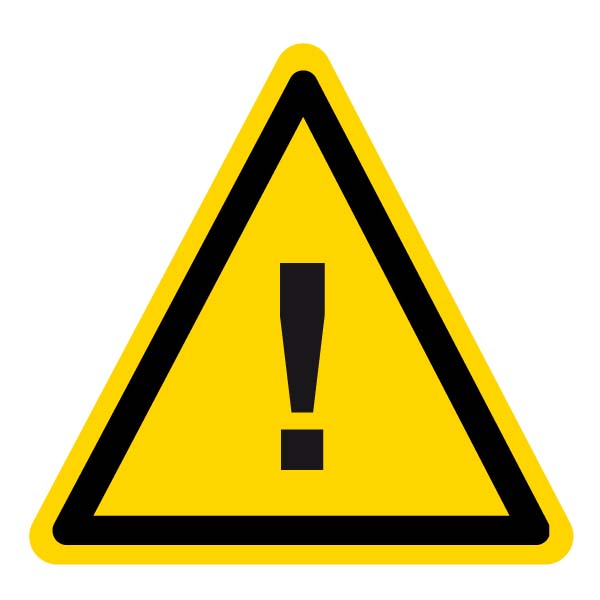 uitzondering TENER: 
                          Tengo a tres hijos.
                           ¿Tienes a dos mujeres?
“a” heeft vele betekenissen
Vamos a Madrid: 

Doy el libro a Lena. 

¿Conoces a Marc?